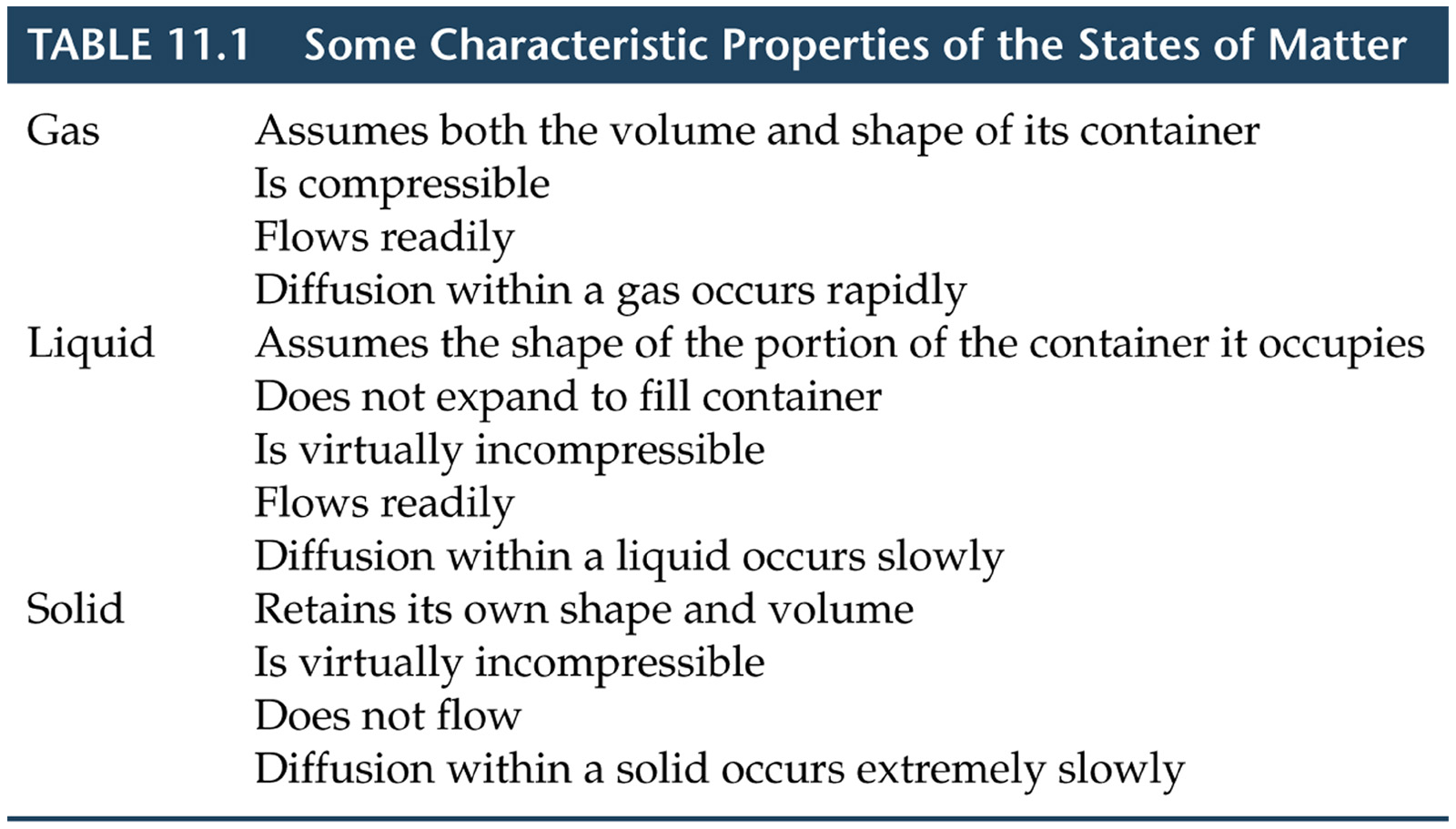 [Speaker Notes: Figure: 11-T01]
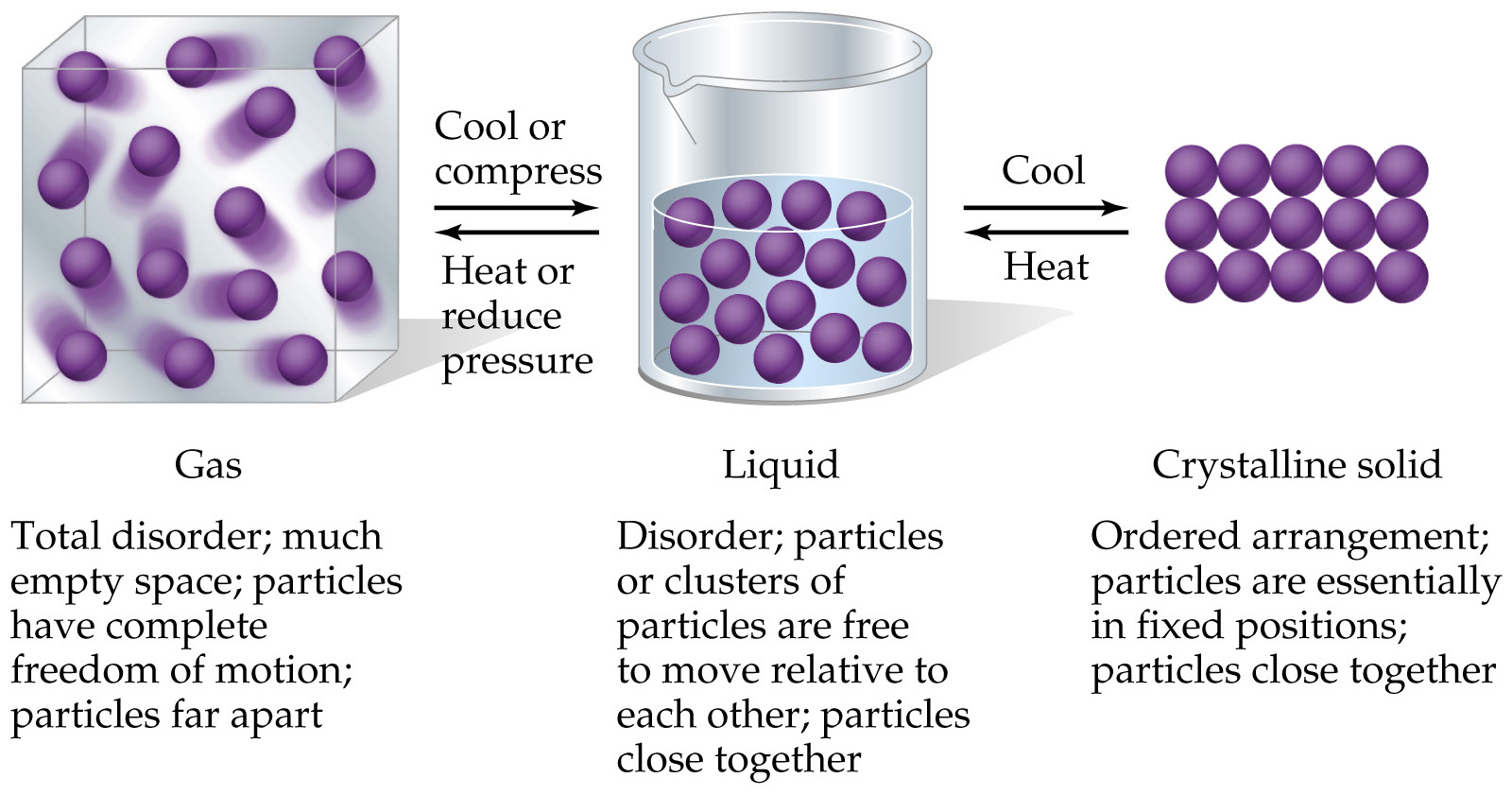 [Speaker Notes: Figure: 11-01]
– What is happening on the molecular level that causes a solid to be a solid ?
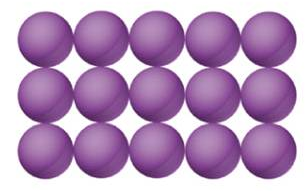 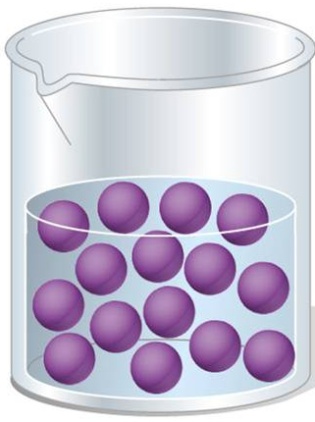 – What is happening on the molecular level that causes a liquid to be a liquid ?
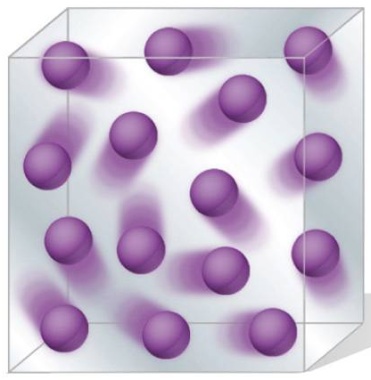 – What is happening on the molecular level that causes a gas to be a gas ?
Intermolecular forces – the attractive forces between molecules
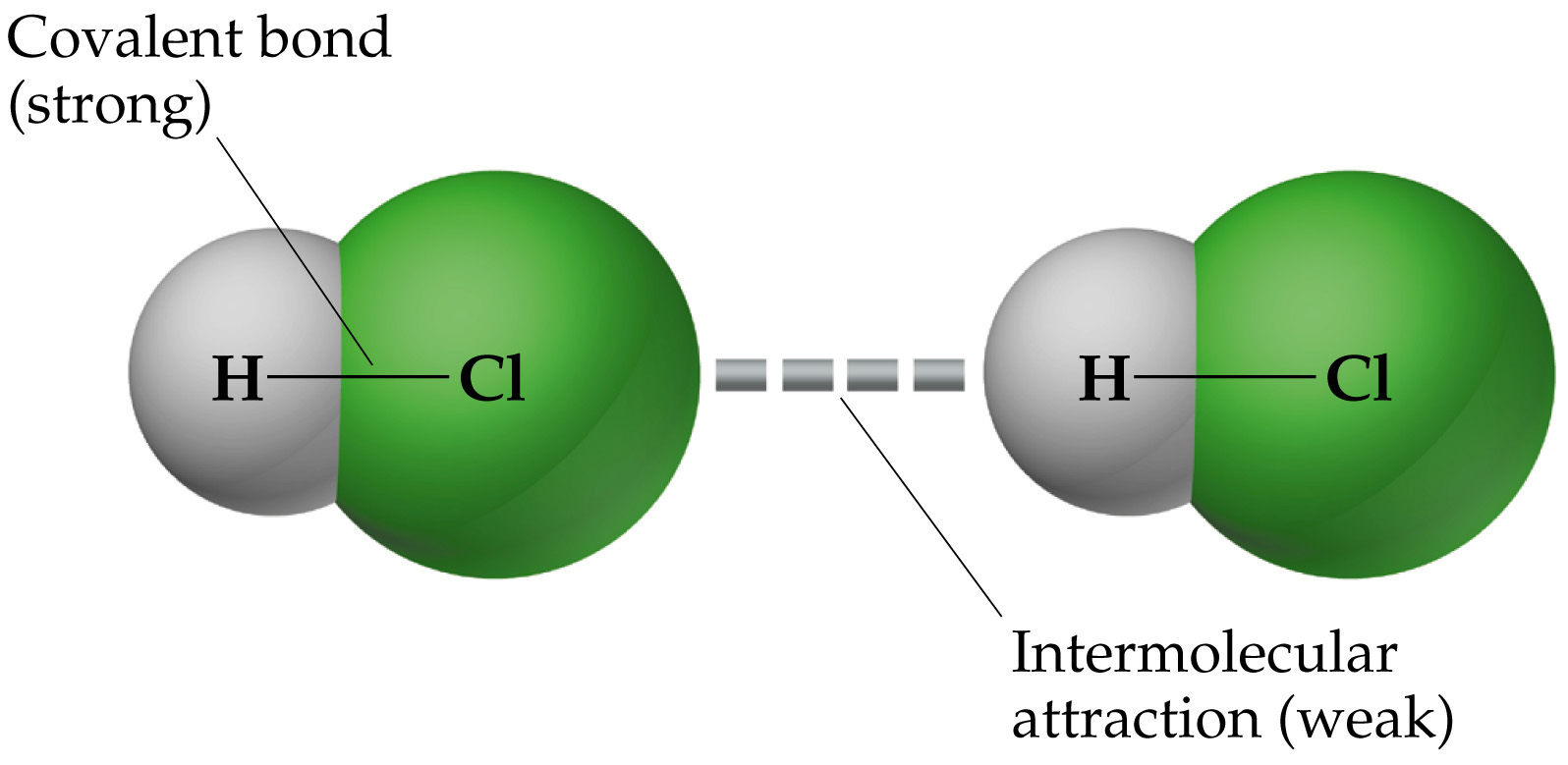 [Speaker Notes: Figure: 11-02]
Types of Intermolecular forces
1. dipole - dipole – the attractive forces between polar molecules
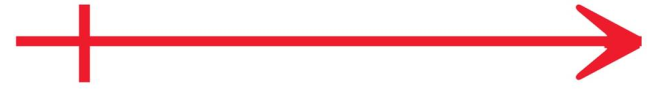 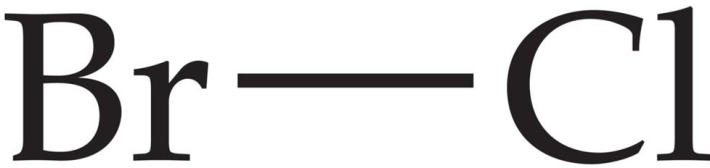 -
+
Br-Cl is a polar molecule with a permanent dipole moment
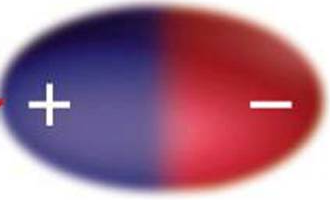 dipole-dipole IM attractive force
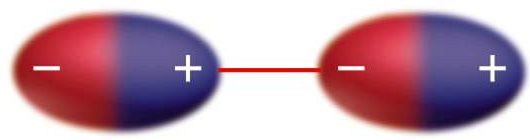 since unlike charges attract, polar molecules are attracted to each other on the molecular level
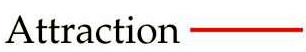 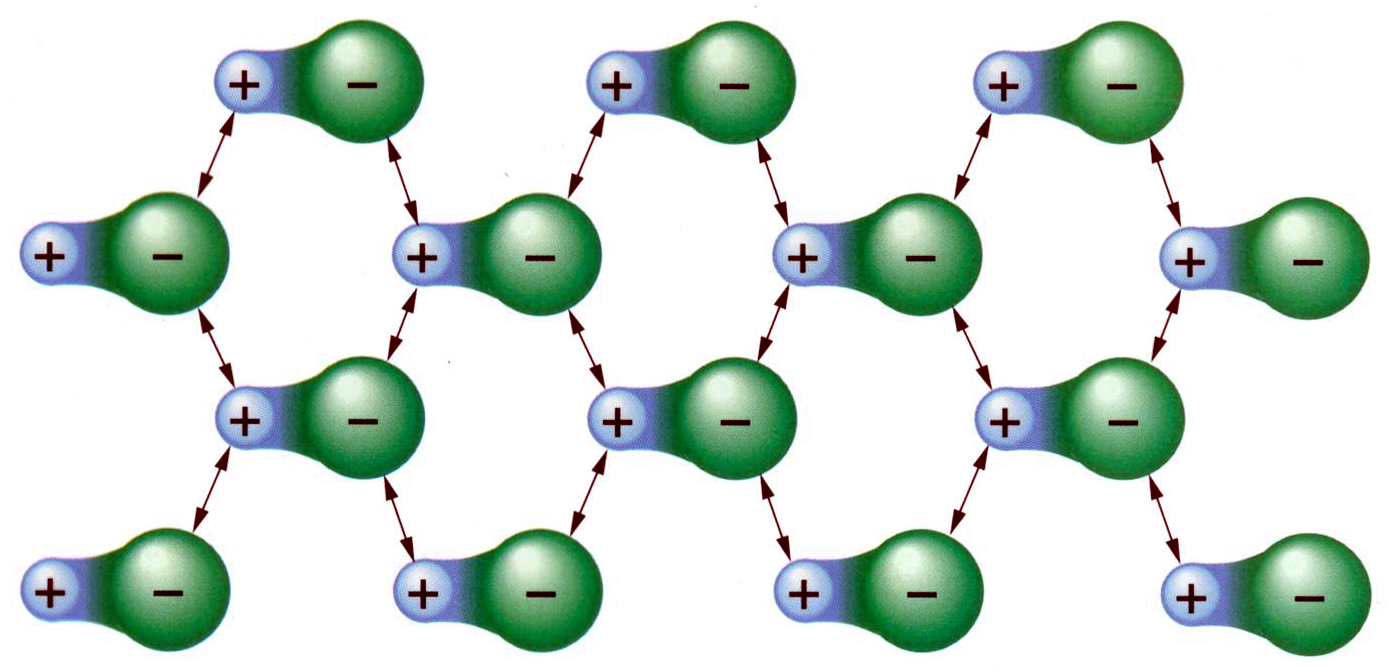 dipole-dipole interactions cause molecules to orient to maximize attractive forces between molecules
molecules line up and assume a somewhat “ordered” state
The quantitative measure of the extent of Intermolecular forces is reflected in the molecules melting point or boiling point !
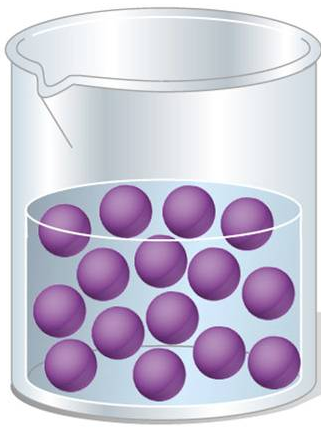 B
A
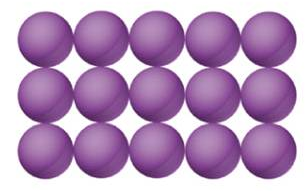 solid at 25 C
liquid at 25 C
A
Which possesses a greater degree of order ?
MP of A > 25 C    while     MP of B < 25 C
Substance A exhibits more IM attractive forces vs. B
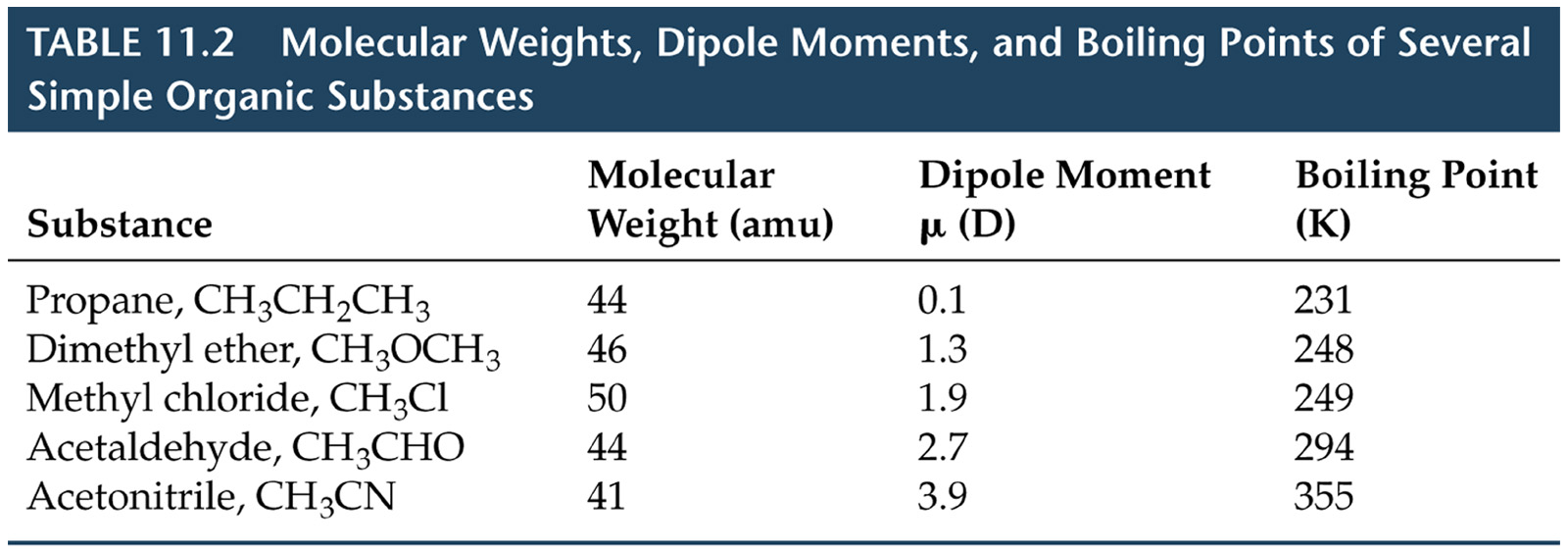 The higher the boiling point, the more order the substance exhibits …..(in other words)…. The higher the boiling point, the greater the extent of the intermolecular forces between molecules
[Speaker Notes: Figure: 11-T02]
Types of Intermolecular forces
2. London dispersion forces – the very short lived attractive forces caused by the instantaneous displacement of electrons
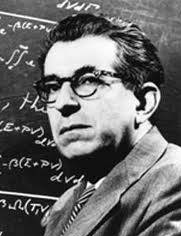 Fritz London1900 – 1954
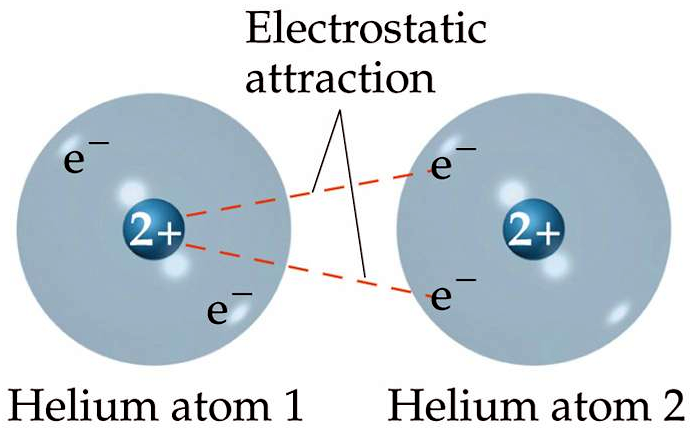 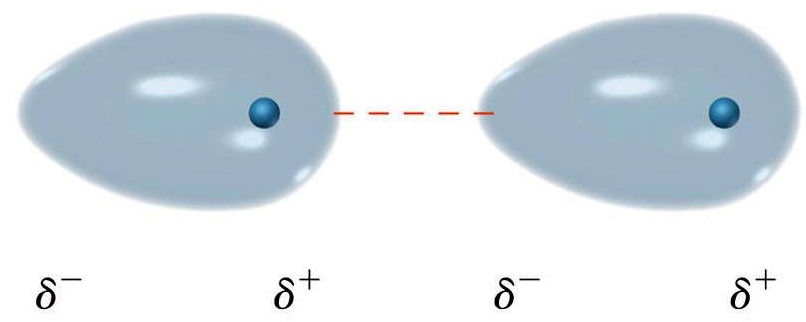 electron clouds momentarily distorts to give rise to non-symmetric electron cloud producing an instantaneous dipole
[Speaker Notes: Figure: 11-04]
instantaneous dipole – distorted electrons give rise to a temporary dipole
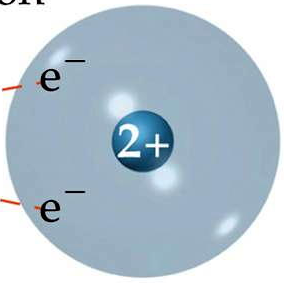 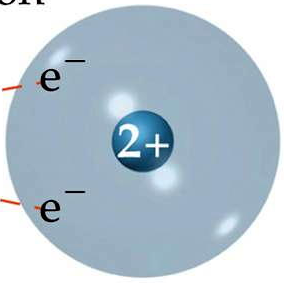 before instantaneous dipoles:  He nonpolar
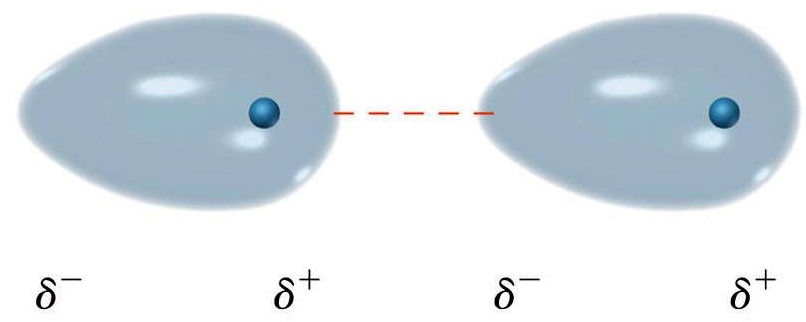 instantaneous dipoles occurring:  He slightly polar
instantaneous dipoles provide some additional intermolecular ordering on the molecular level
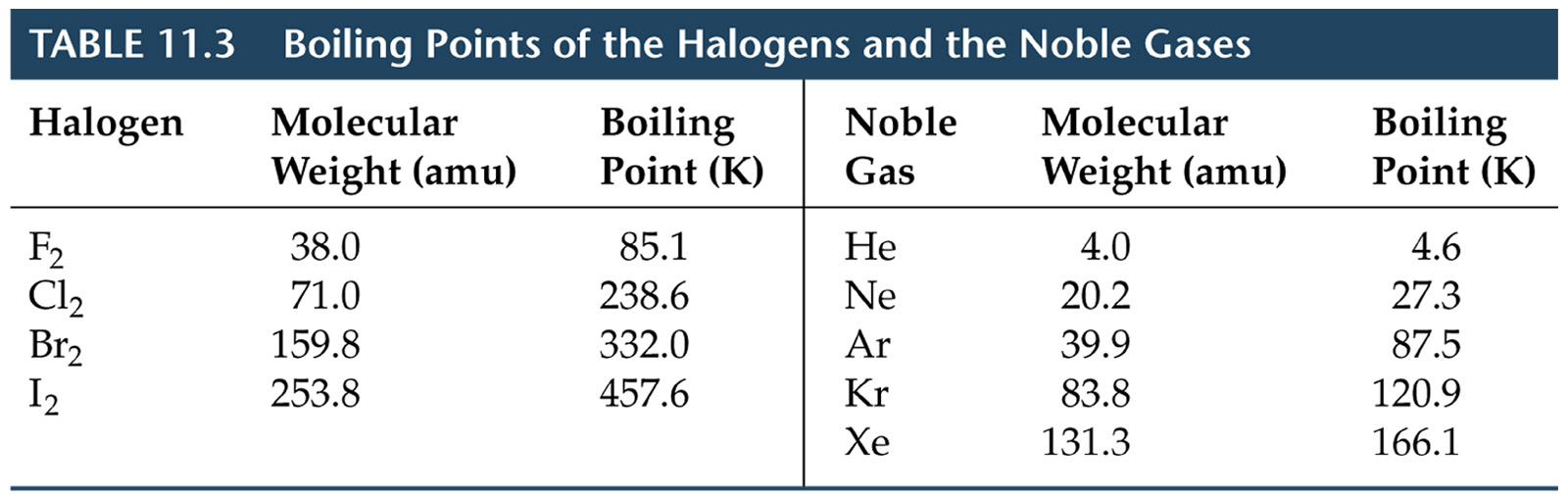 Extent of London dispersion is determined by MW
London dispersion increases as MW increases
[Speaker Notes: Figure: 11-T03]
Arrange the following in order of increasing boiling points;   C3H8 ,  CH4 ,  C8H18
Arrange the following in order of increasing boiling point;   F2 ,  H2S
Types of Intermolecular forces
3. Hydrogen bonding – occurs between polar molecules that contain a hydrogen atom that is attached to a F, or O, or N
“H–F”    or    “H–O”   or   “H–N”
H-bonding is an unusually strong dipole-dipole that provides more order on the molecular level than a routine dipole-dipole
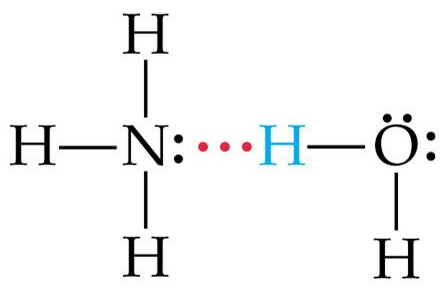 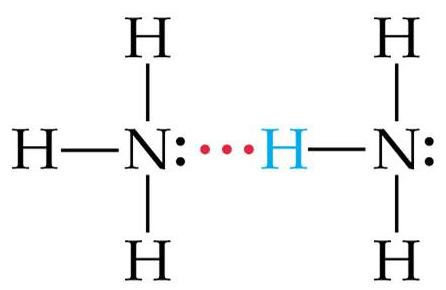 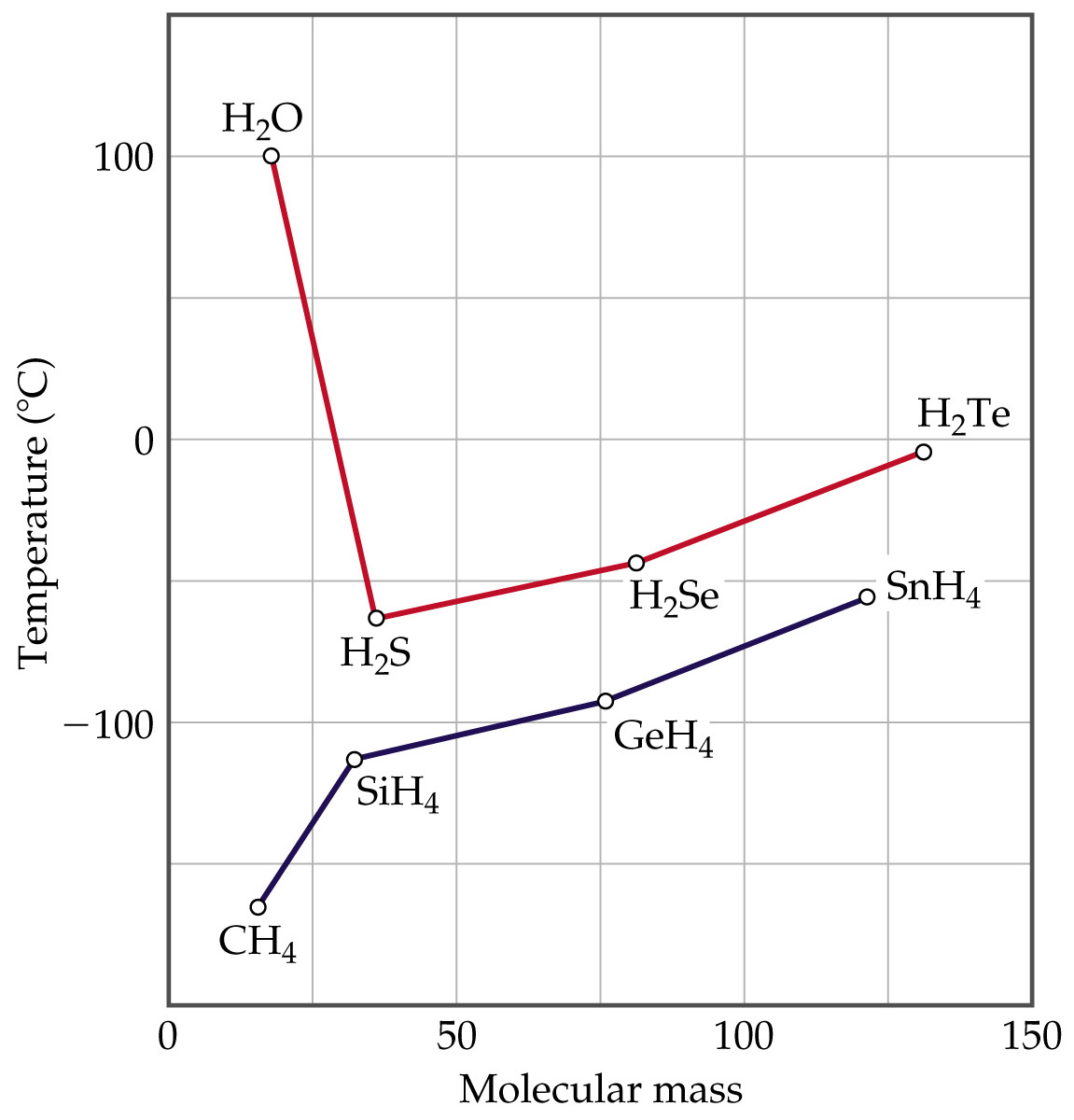 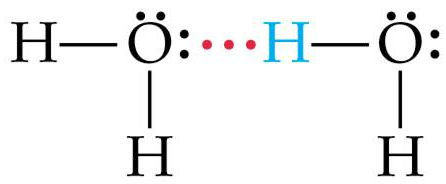 [Speaker Notes: Figure: 11-07]
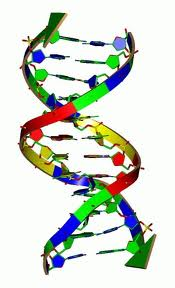 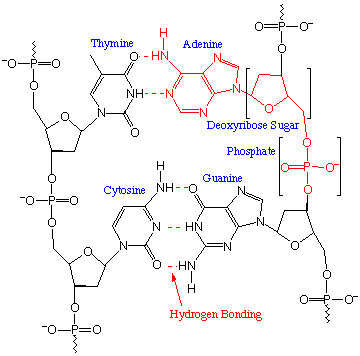 H-bonding is responsible for holding the two strands of DNA together !
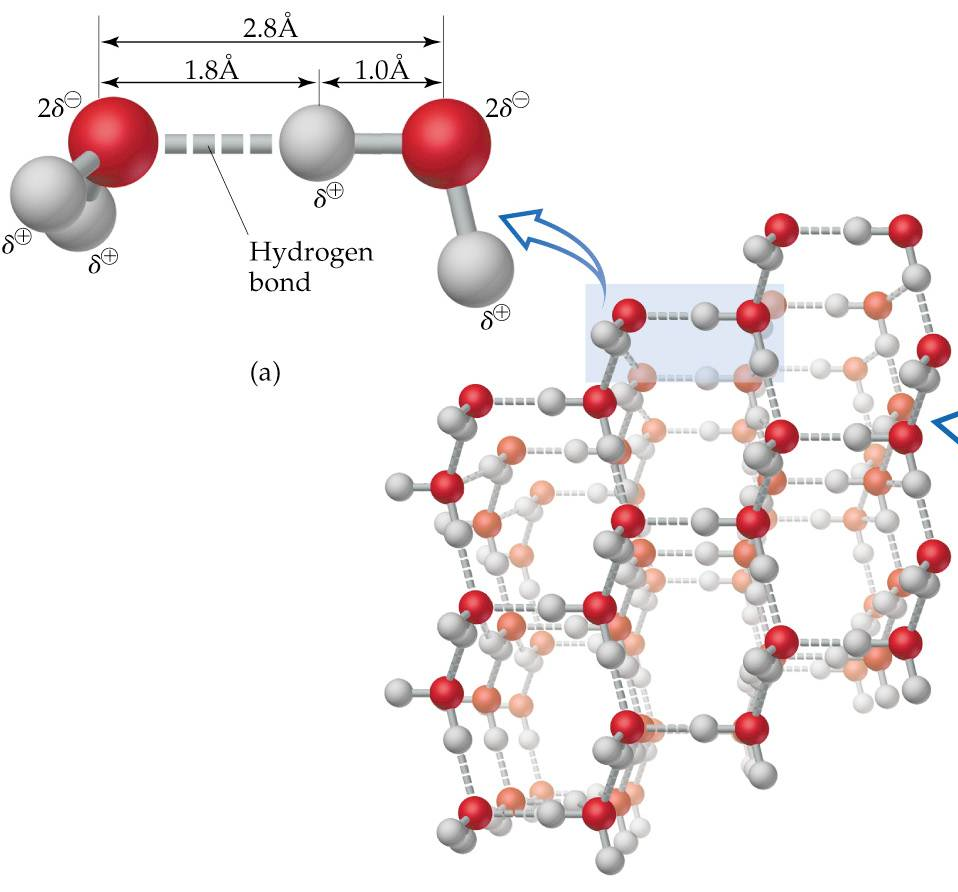 H-bonding gives rise to the “open structure” of ice, thus H2O (s) is less dense than H2O () and thus, ice floats
[Speaker Notes: Figure: 11-10]
London dispersion forces are present in all substances and increases with increasing MW
H-bonding > dipole-dipole
[Speaker Notes: Figure: 11-08]
Arrange the following in order of increasing boiling point;   Kr,  H2S,  NaCl,  Ne,  NH3,  F2
viscosity – a liquids resistance to flow. The greater the viscosity, the slower the liquid flows
viscosity increases with increasing intermolecular attractive forces
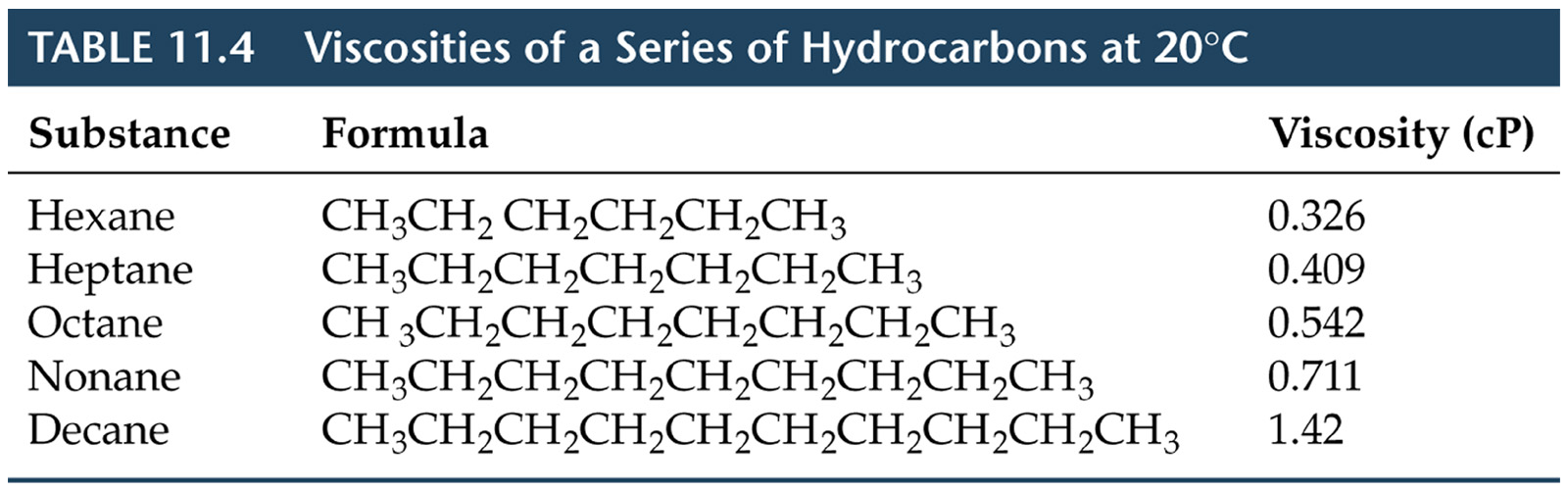 viscosity decreases with increasing temperature
Which species has the greater viscosity ?	C6H14 ()    or     CH3CH2CH2CH2CH2OH ()
Which species is more viscous (the greater viscosity) ?CH3OH () at 15 C    or    CH3OH () at 45 C
surface tension – the characteristic “skin” a liquids surface develops
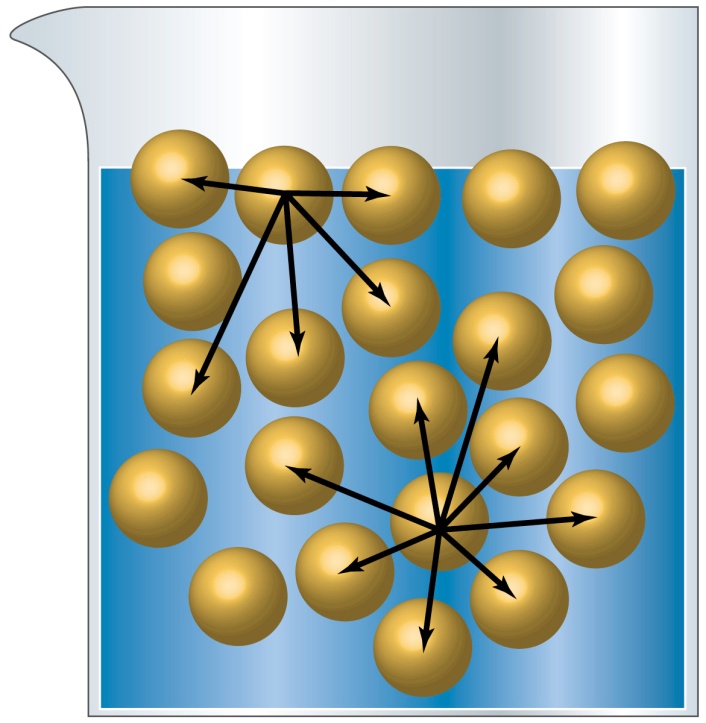 surface tension increases with increasing intermolecular attractive forces
surface tension decreases withincreasing temperature
Which species has the greater surface tension ?	H2O () at 15 C    or   H2O () at 45 C
Which species has the greater surface tension 25 C ?	CH3CH2CH2OH ()     or     HOCH2CH2OH ()
Phase changes
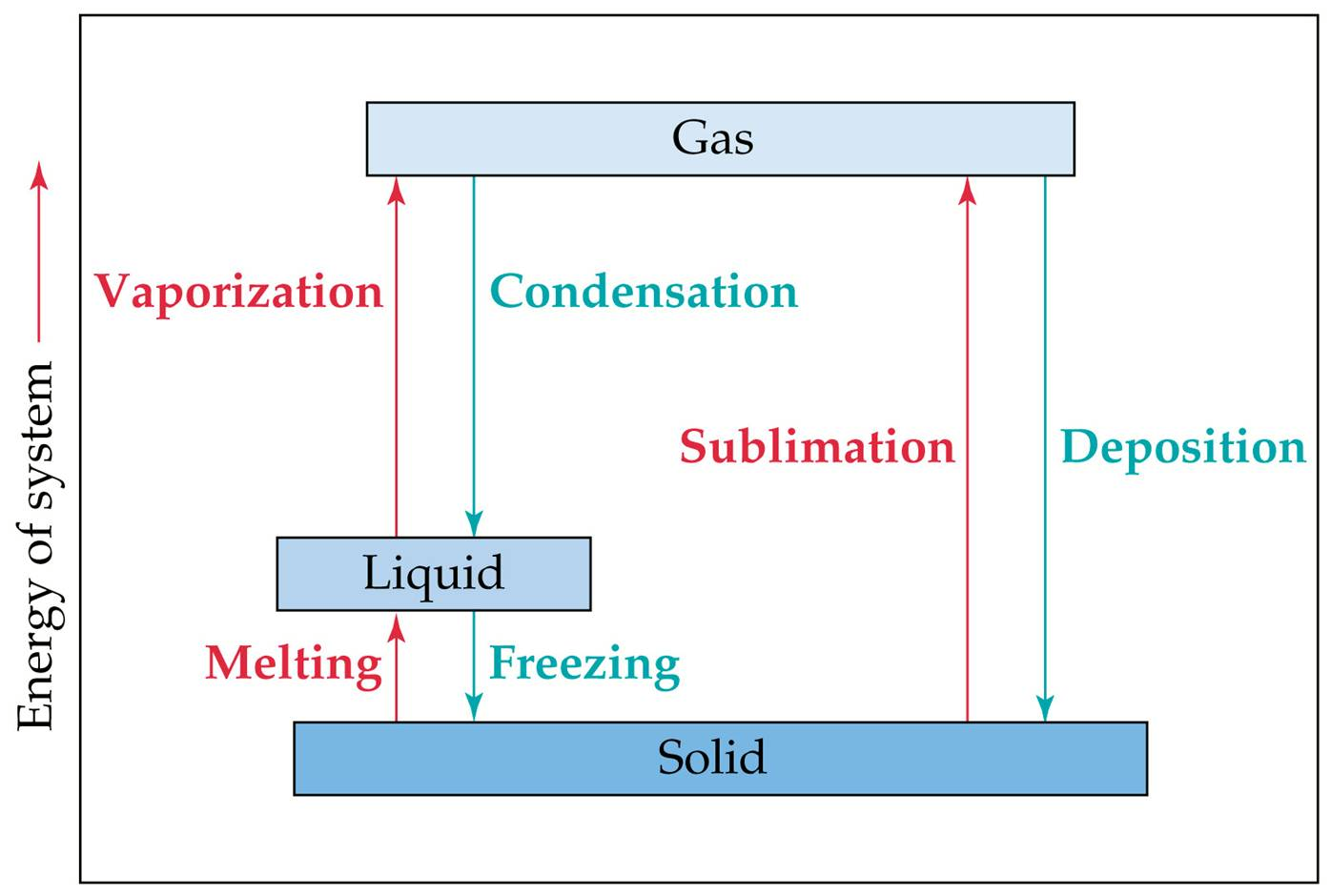 [Speaker Notes: Figure: 11-T04]
vapor pressure – the partial pressure vapor molecules exert at equilibrium
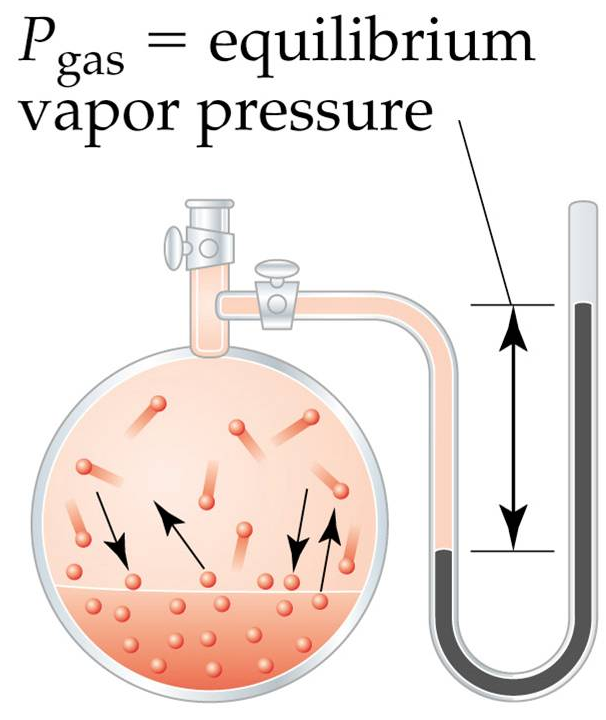 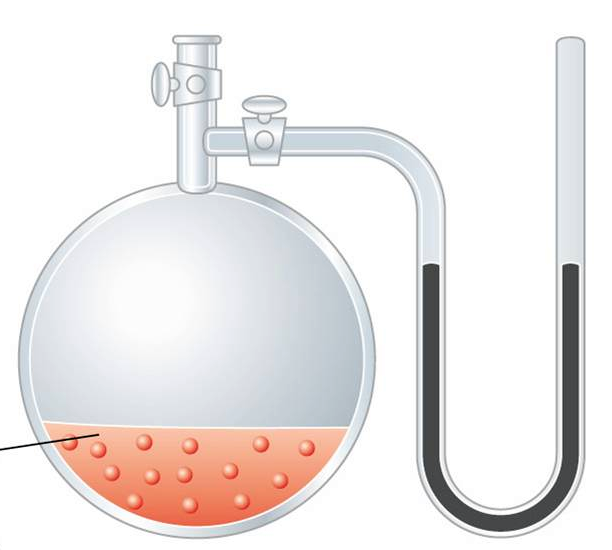 h
liquid
h = height of the Hg   = vapor pressure, VP
VPwater =  17.5 mm Hg VPmethanol =  46.0 mm Hg
at 20 C
[Speaker Notes: Figure: 11-14]
VP H2O  <  VP CH3OH
VP increases as intermolecular forces decrease
VP increases as temperature increases
Which species has the higher vapor pressure at 25 C ?CH3CH2CH2OH ()     or     HOCH2CH2OH ()
Higher VP
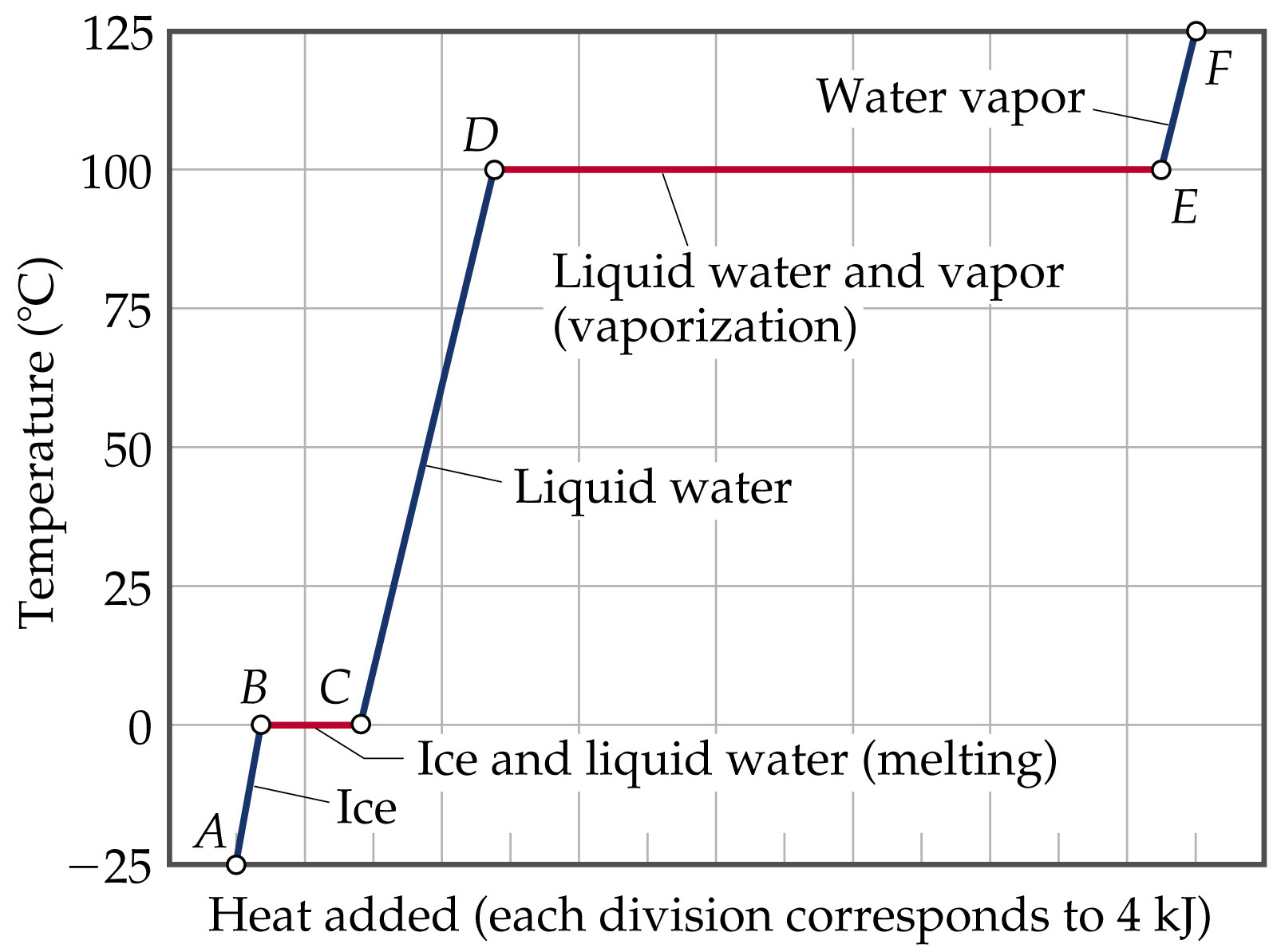 [Speaker Notes: Figure: 11-19]
boiling point – temperature where the vapor pressure of the liquid is equal to the applied pressure
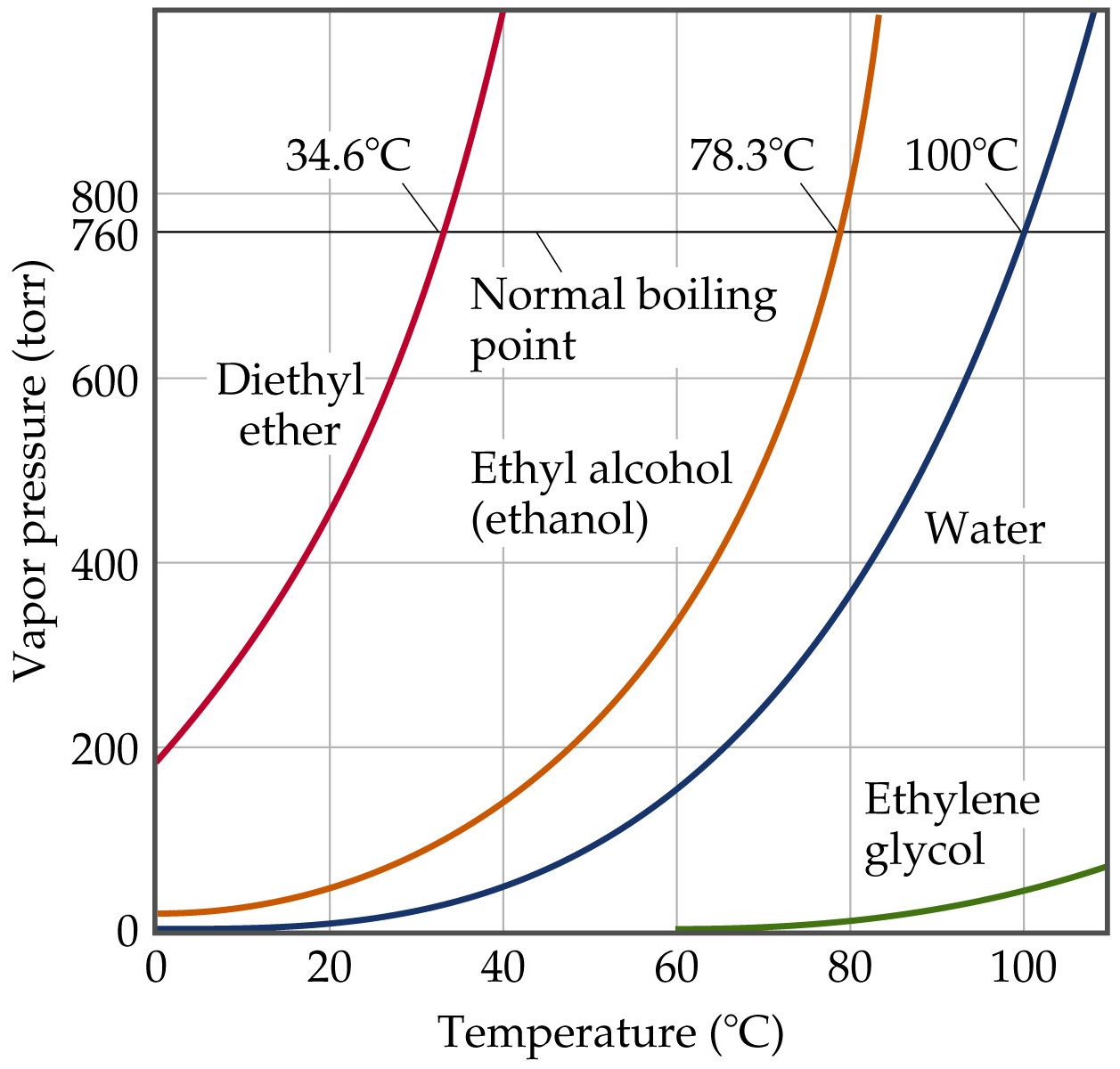 normal BP – temp of the boiling point at 1 atm
[Speaker Notes: Figure: 11-24a,b]
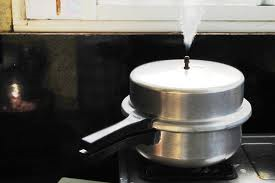 pressure cooker
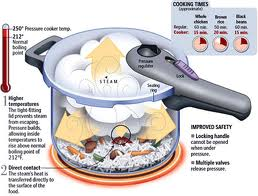 phase diagrams – graphs of pressure and temperature phase changes
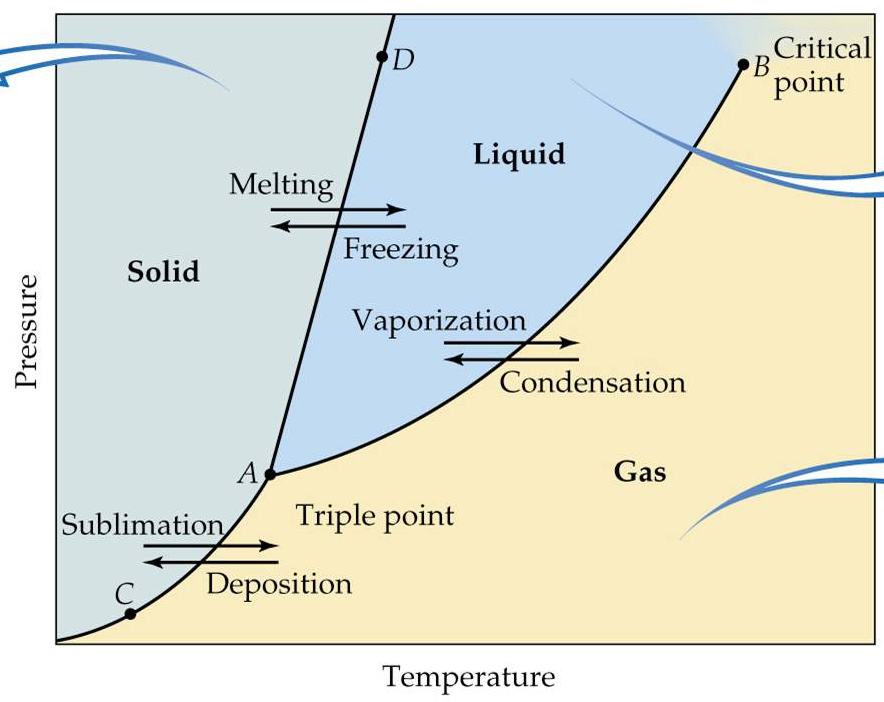 [Speaker Notes: Figure: 11-20]
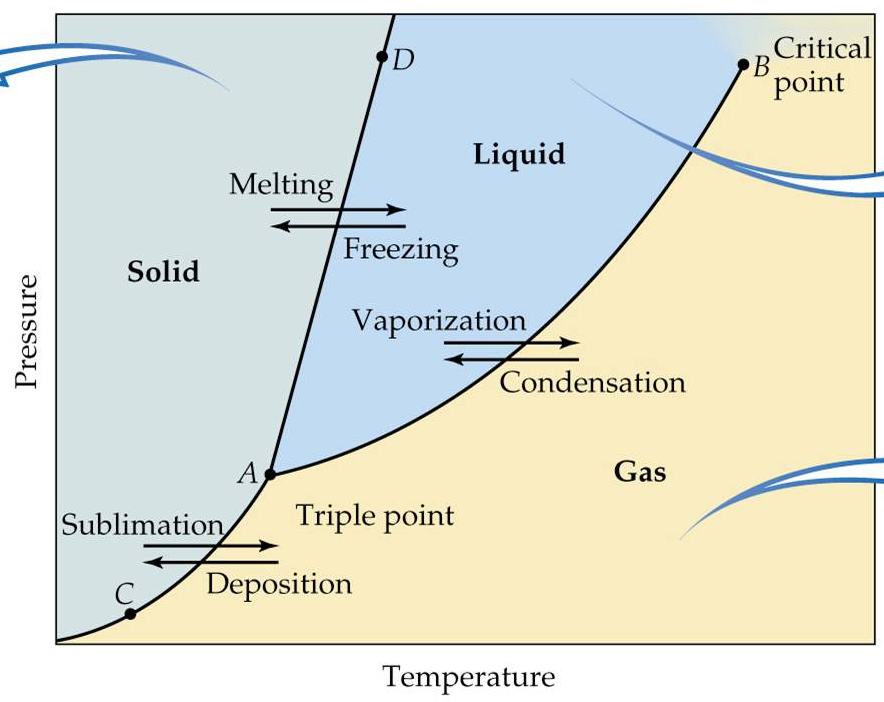 line AD represents melting or freezing point of substance
line AB represents boiling point of substance
line AC represents sublimation of substance
[Speaker Notes: Figure: 11-21]
how does water exist at 100 C and 5 atm ?
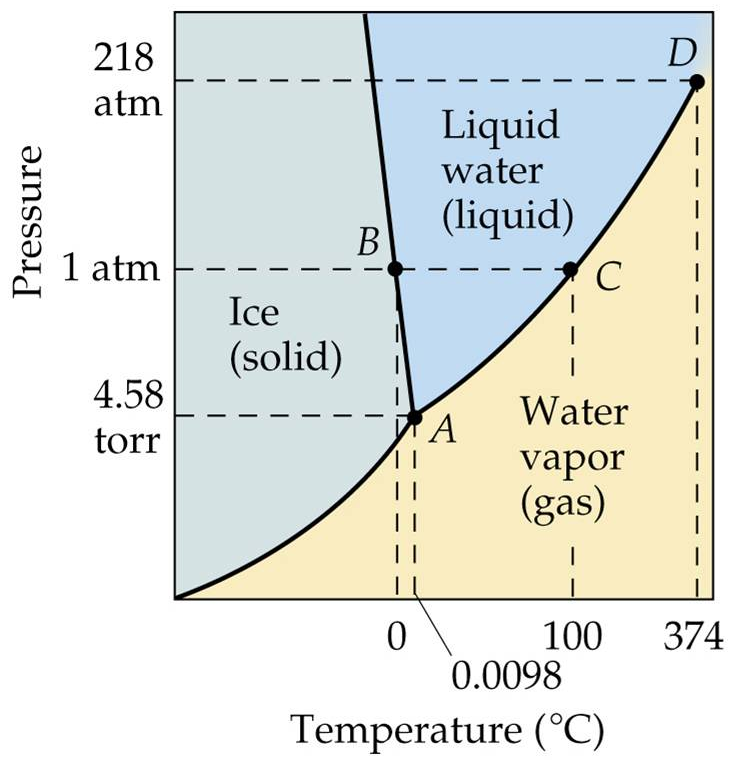 liquid
how does water exist at 100 C and 0.5 atm ?
gas
yes
can you boil water at 50 C ?
can you boil water at -5 C ?
no
can ice exist at+2 C ?
no
[Speaker Notes: Figure: 11-28]
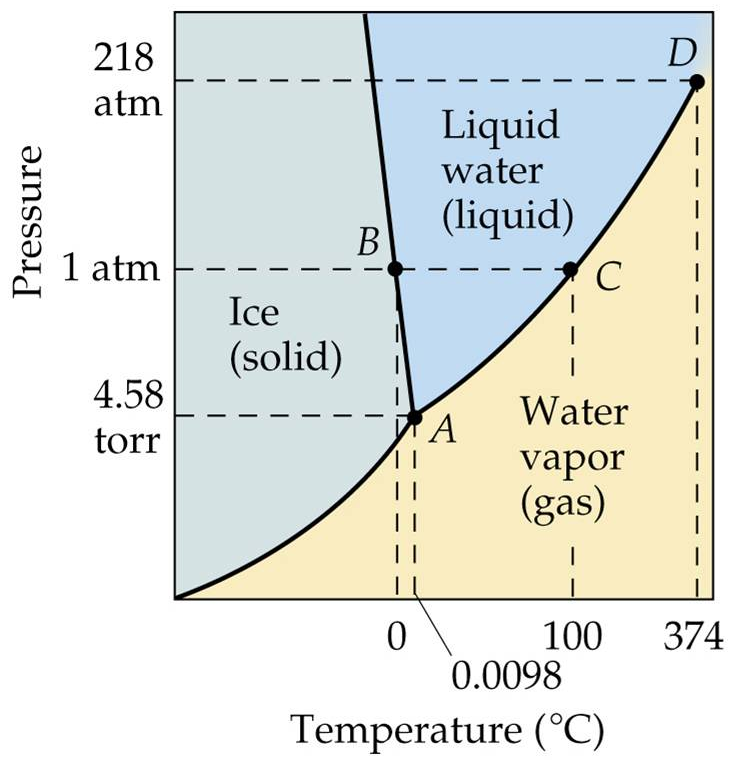 How do you make a snowball ?
What is happening atpoint A ?
triple point – all three phases coexist together
[Speaker Notes: Figure: 11-28]
How does CO2 exist at -40 C and 7 atm ?
liquid
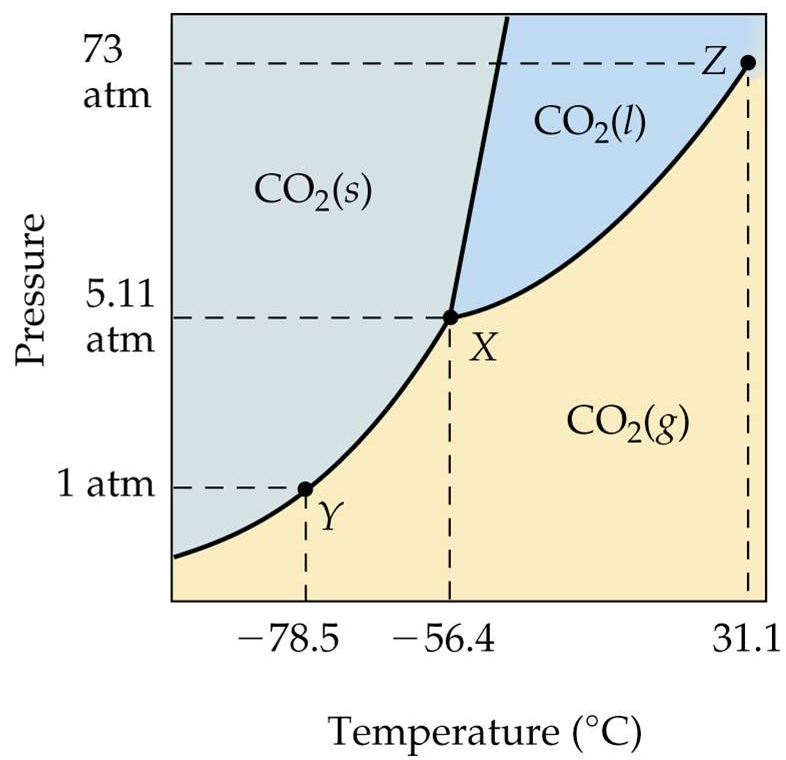 What temp doesCO2 boil ?
depends
Can CO2 meltat 4 atm ?
No
What is the normal BP ?
doesn’t have one
What is the triple point ?
-56.4 C,  5.11 atm
What is happening at point Z ?
[Speaker Notes: Figure: 11-26]
critical point – no distinct difference between liquid and gas states at temperature and pressure above this point
supercritical fluid – a state that is inbetween a liquid and gas phase
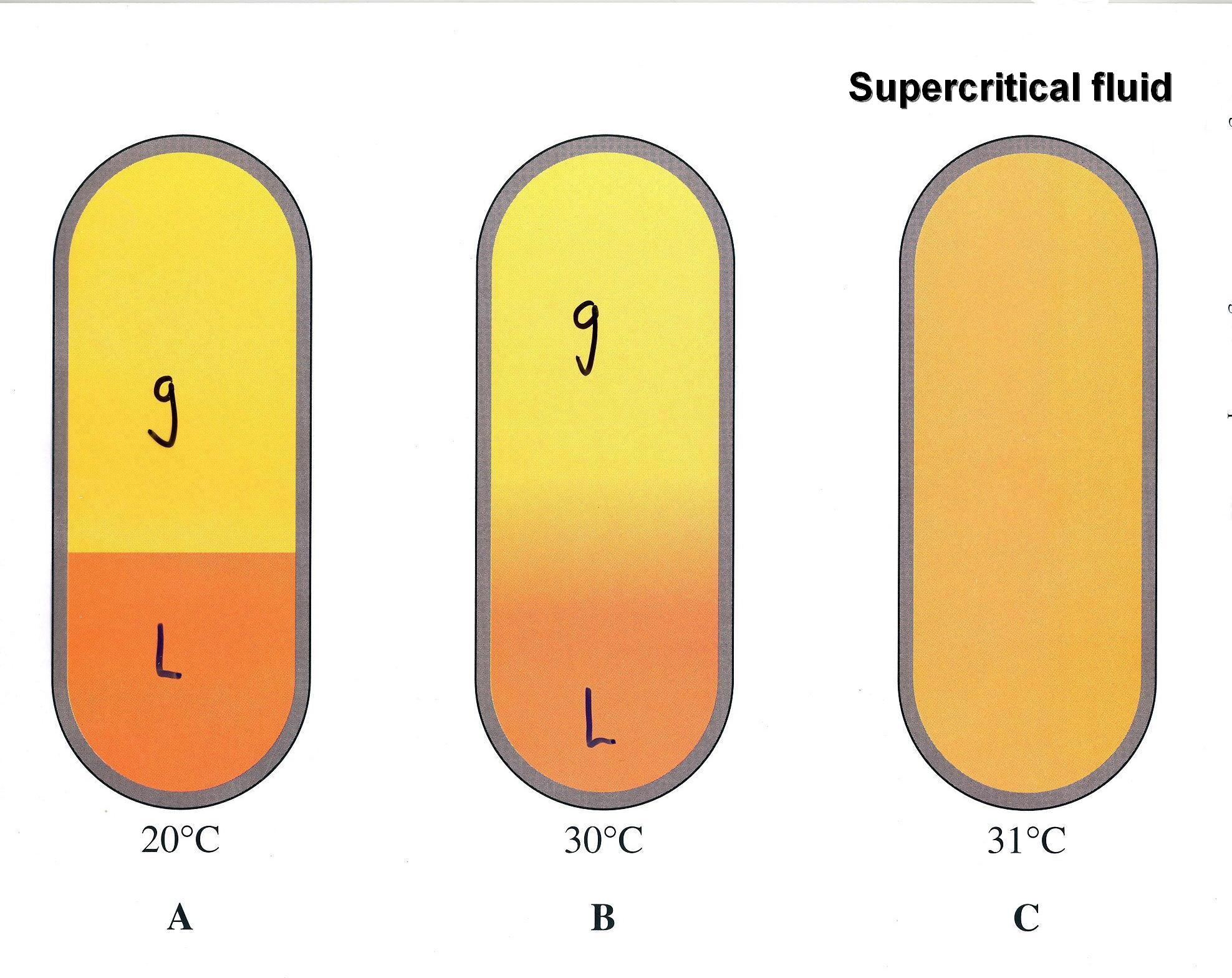 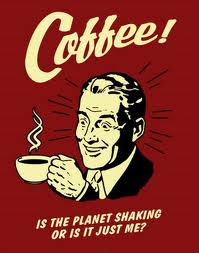 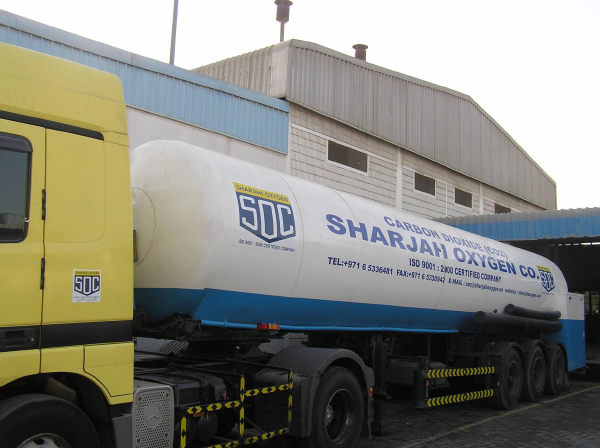 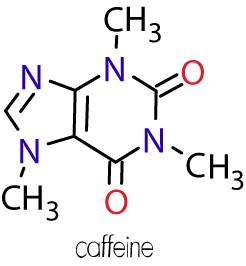 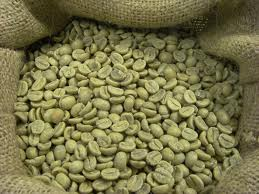 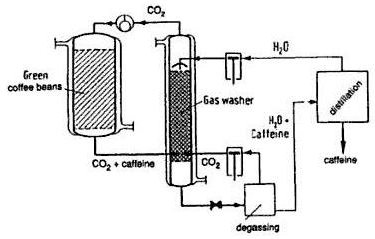 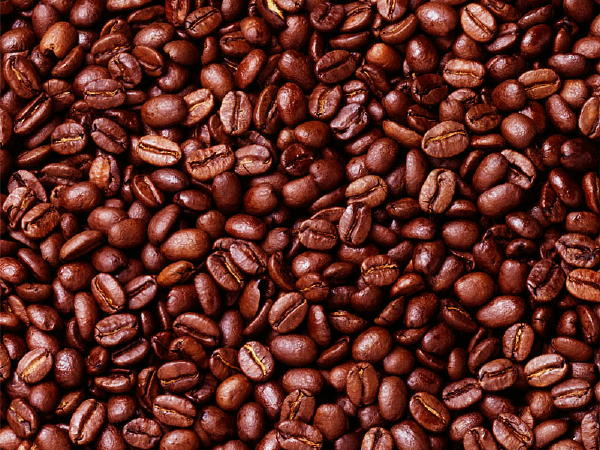 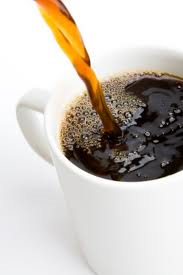 green coffee beans are immersed in supercritical CO2 at 90 C and about 180 atm. The caffeine dissolves into the CO2 supercritical fluid and is extracted and removed